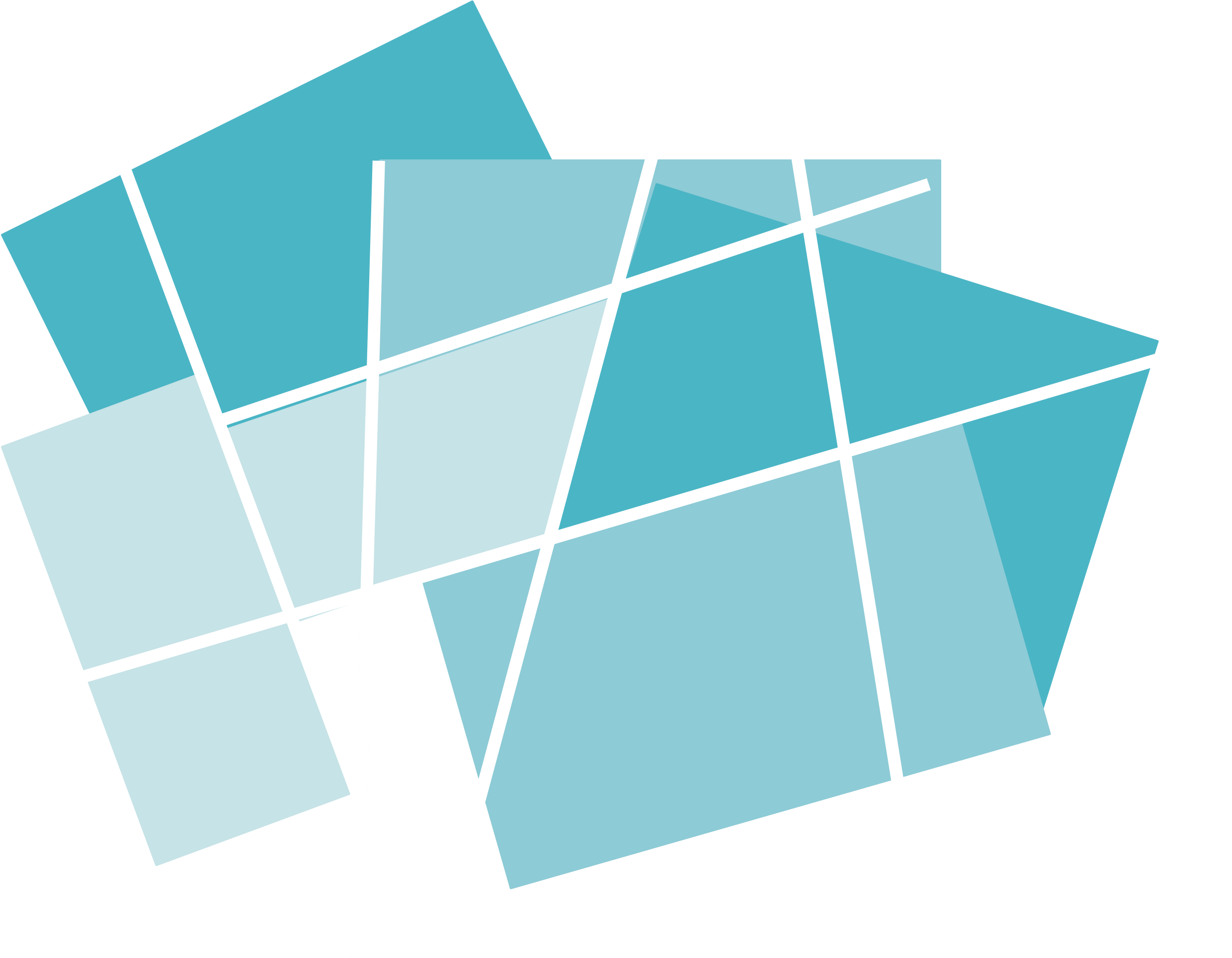 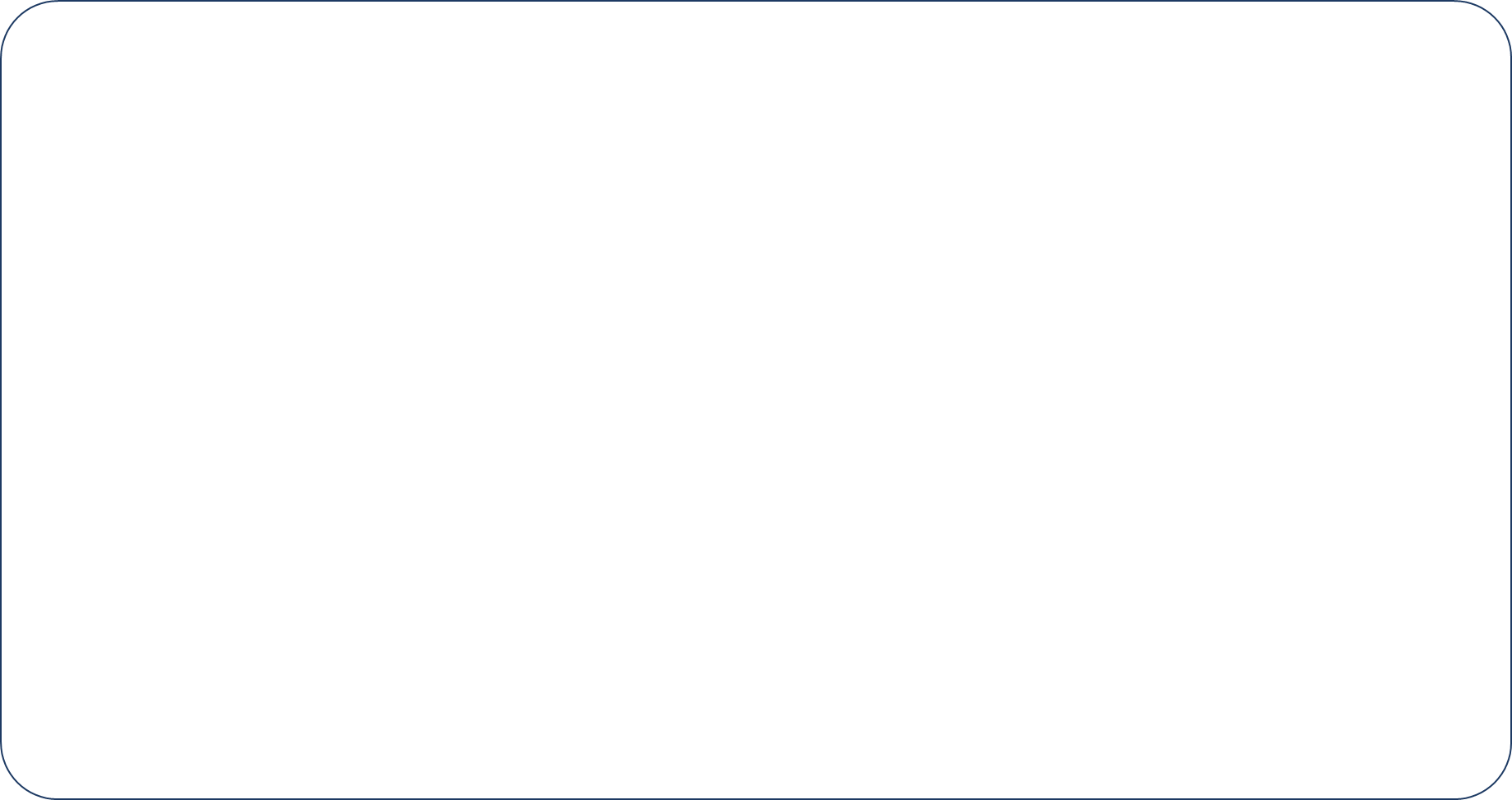 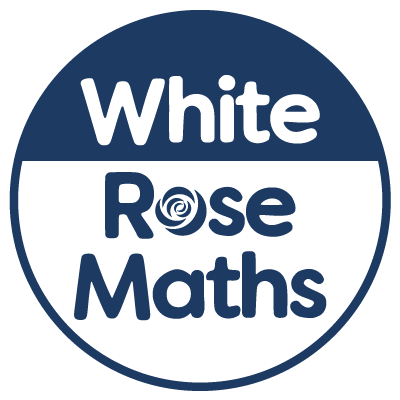 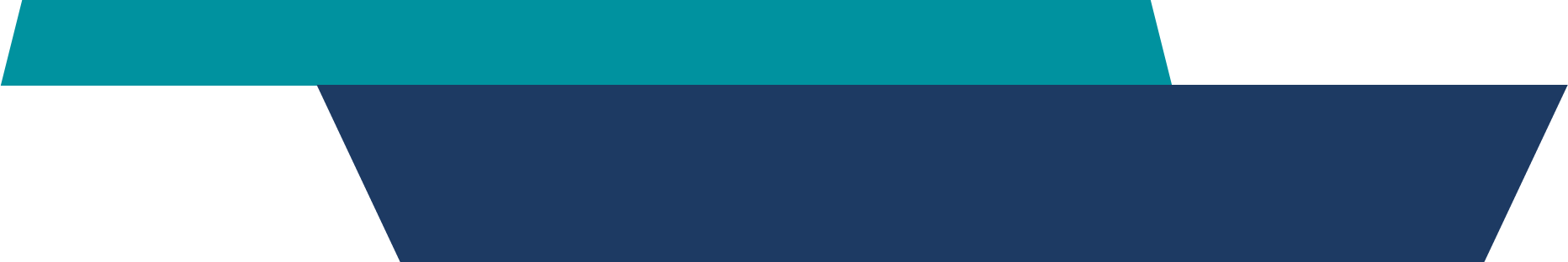 Year 1 - Summer - Block 2
Fractions
Eva and Jack are both attempting to split a rectangle in half.


       Eva

Jack thinks he can find three more ways.




Jack
Find Jack’s three examples.
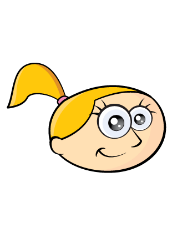 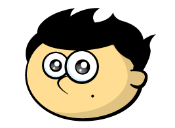 2
Sort the shapes into the table.












Can you add any more shapes to the table?
3
How many different ways can you shade one half of the shapes?
4
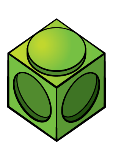 Mo is finding halves.






Do you agree with Mo?
Explain your answer.
It is hard to find half of an odd number.
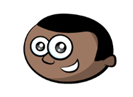 5
Alex and Jack are talking about quarters.




    Alex




														   Jack

Are they correct?
Explain your answer.
My shape shows quarters because it has four equal parts.
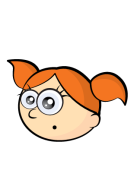 My shape shows quarters because it has four parts.
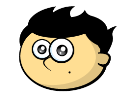 6
Use the squares to show:

Less than a quarter shaded.

Exactly a quarter shaded.

More than a quarter shaded.
7
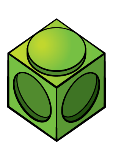 One cube           is a quarter, what could the whole look like?


Two cubes                    are a quarter, what could the whole look like?


Three cubes                     are a quarter, what could the whole look like?


How many different possibilities can you make?
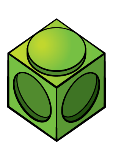 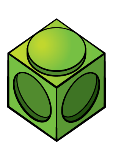 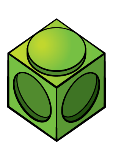 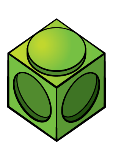 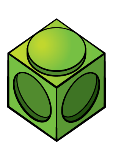 8
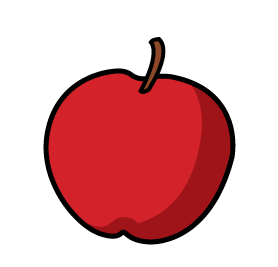 Mr. White has asked his class to put one quarter of the balls into the hoop.



Teddy

Whitney

Tommy


Who is correct? Can you explain any mistakes made?
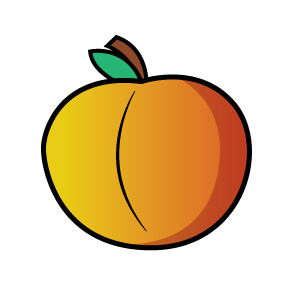 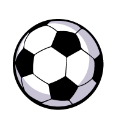 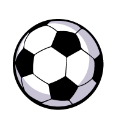 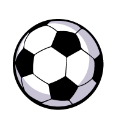 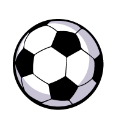 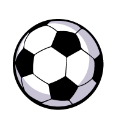 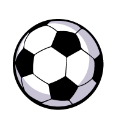 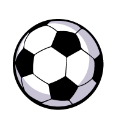 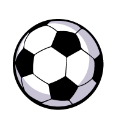 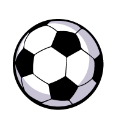 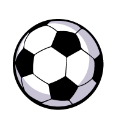 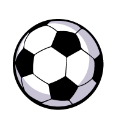 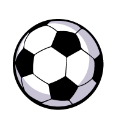 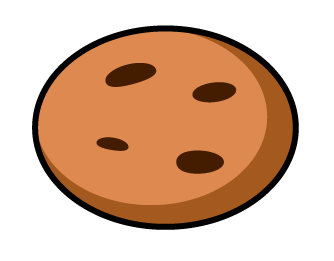 I’m going to put one ball in the hoop.
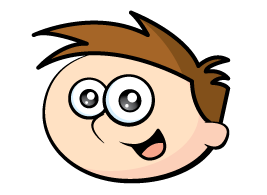 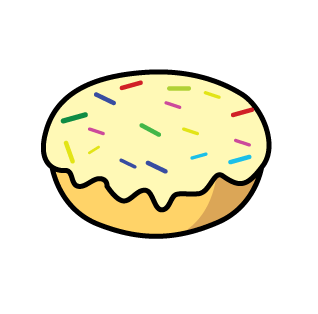 I’m going to put three balls in the hoop.
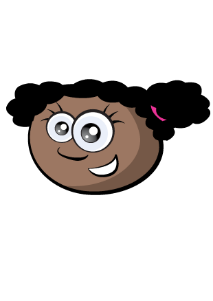 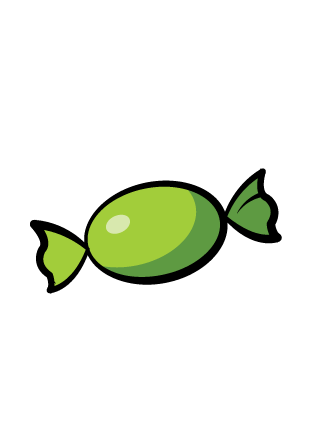 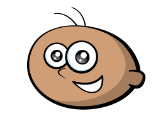 I’m going to put four balls into the hoop.
9